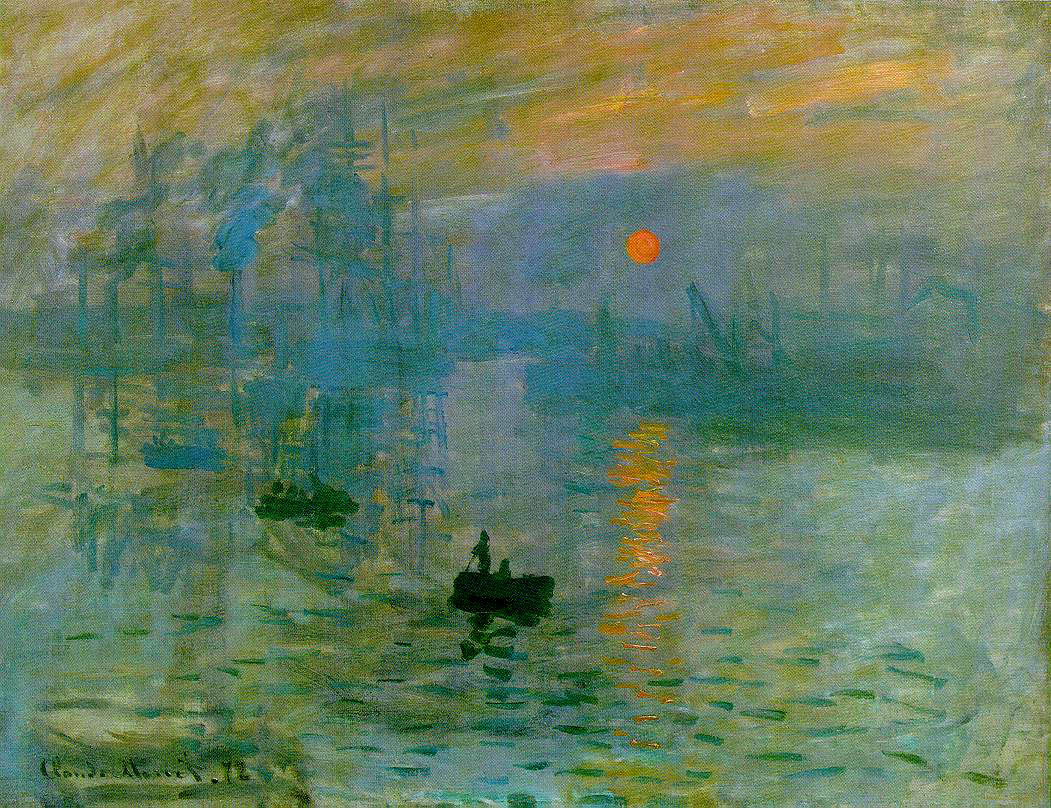 How would you describe this painting: the style, subject, color palette, mood? What is a picture of? How was it made?
[Speaker Notes: How would you describe this painting: the style, subject, color palette, mood? What is a picture of? How was it made?]
Impressionism
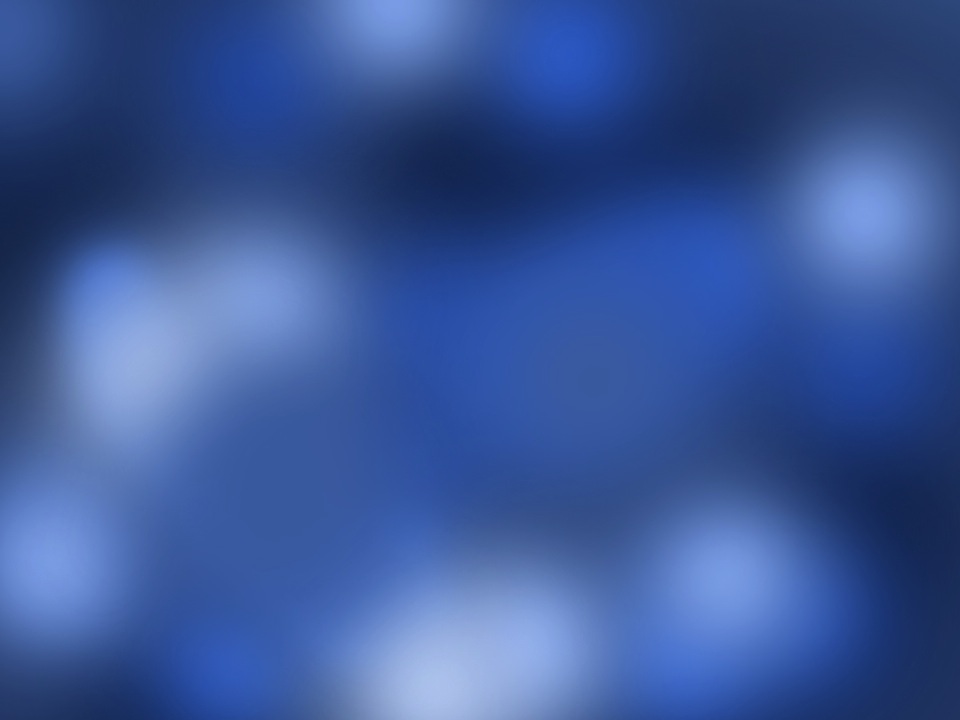 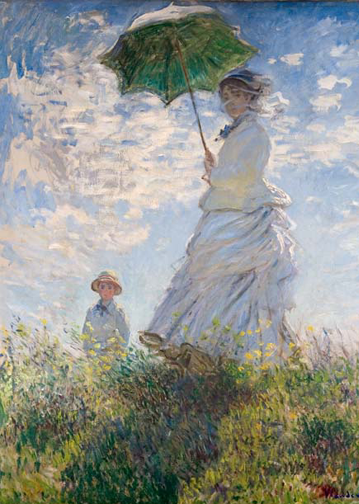 Their goal was to capture an “impression” of the moment

Light was important to the Impressionists.
Woman with a Parasol by Claude Monet
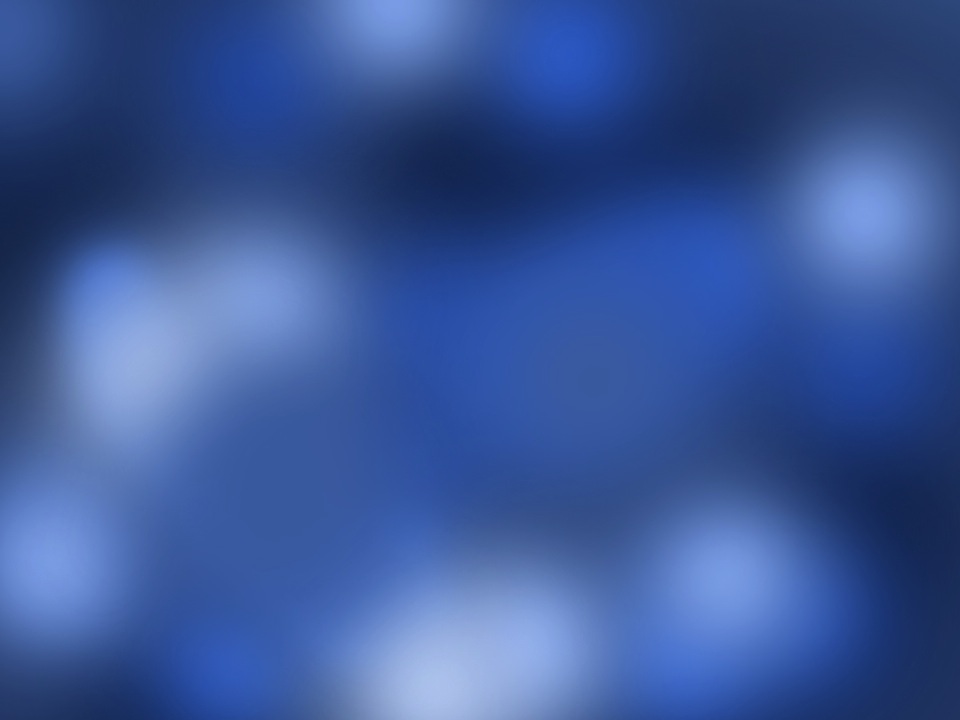 Impressionism
They used small & thin brushstrokes that you can see
Not blending colors together, layering them on top of each other
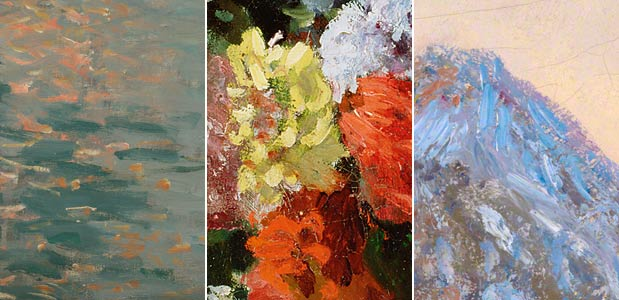 [Speaker Notes: Not blending colors together, layering them on top of each other]
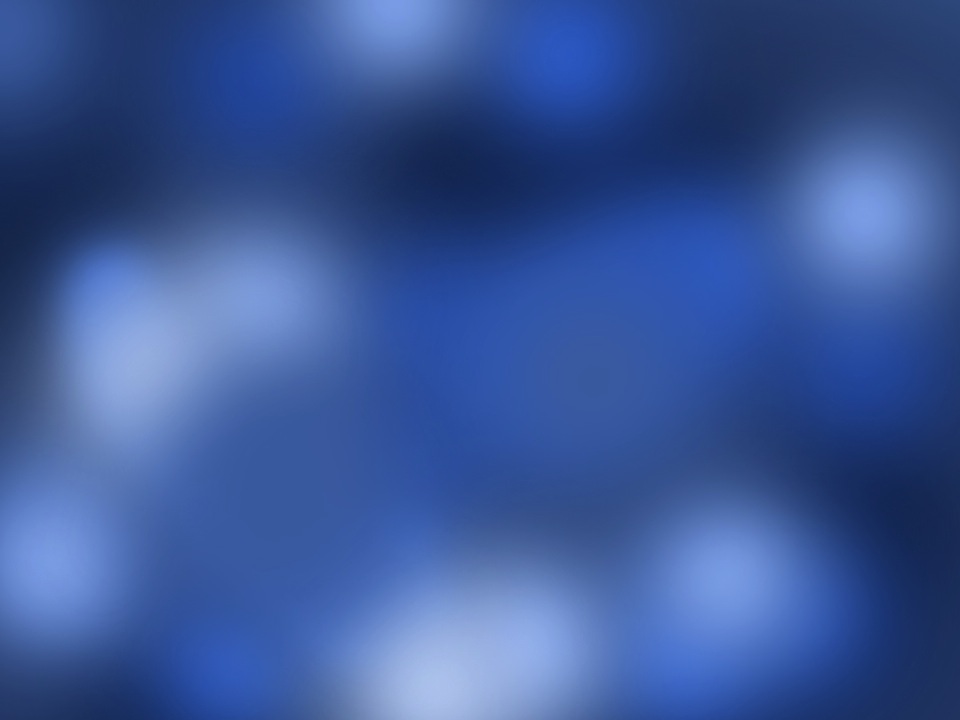 Impressionism
Many of the Impressionists were from France where the movement started in the 1860s.  

At first the public did not like their work. One newspaper critic called their work sketches or impressions, but not finished pieces.
Dancers in Pink 
by Edgar Degas
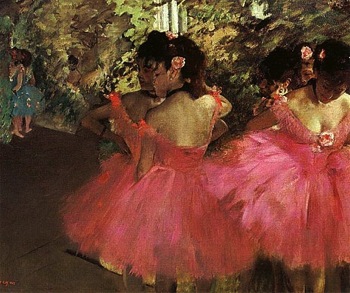 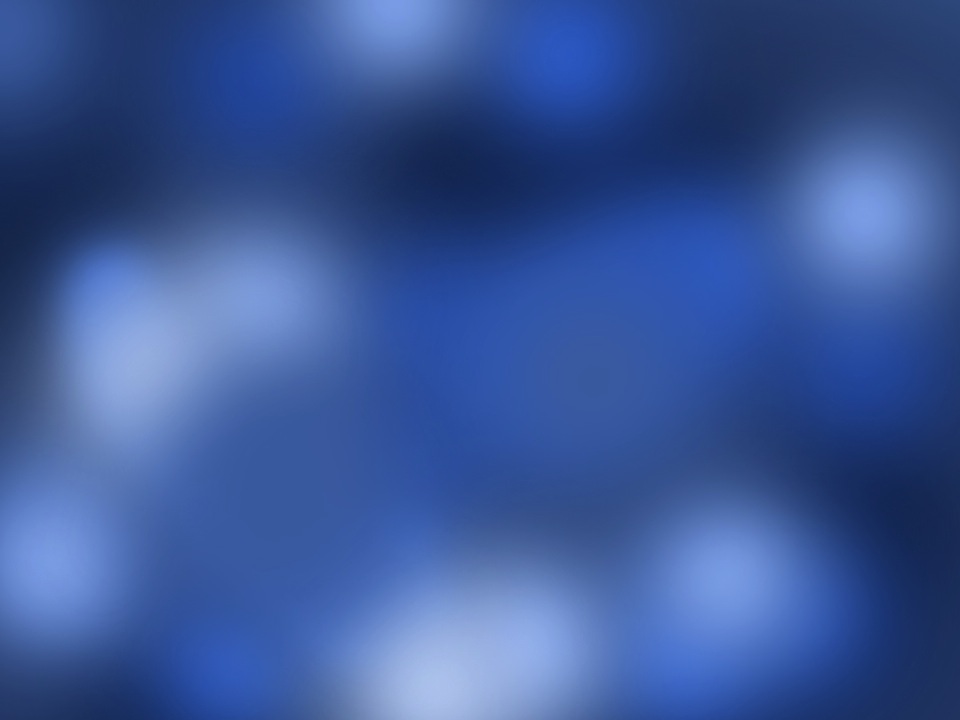 Impressionism
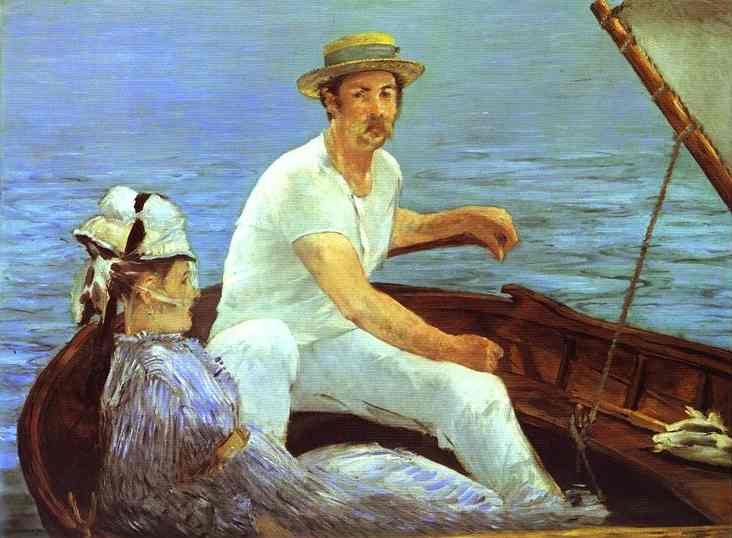 Boating
by Edouard Manet
Dancers in Pink 
by Edgar Degas
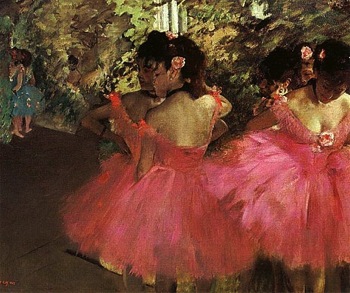 Times change and now the Impressionists are among the world’s most popular artists.
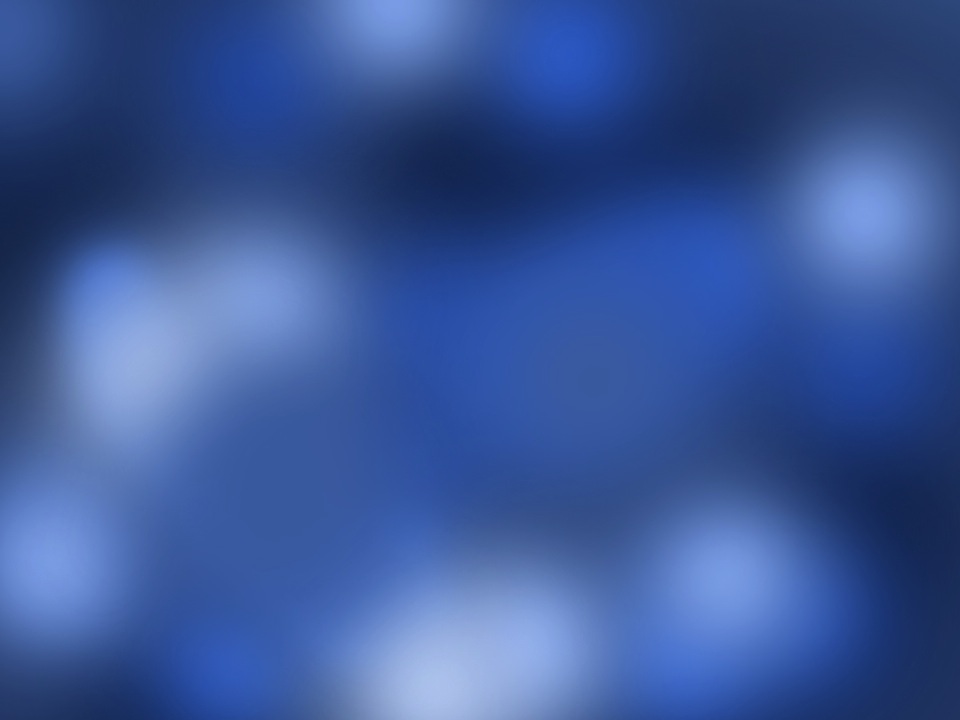 Impressionism
One of the central artists associated with Impressionism was Claude Monet. 

Monet’s painting, Impression, Sunrise, inspired the name of the movement.
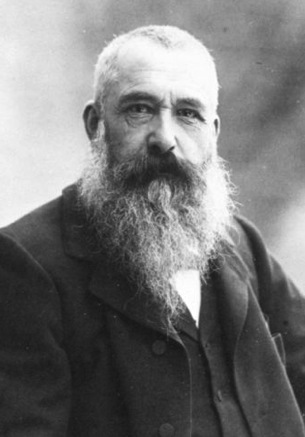 Claude Monet
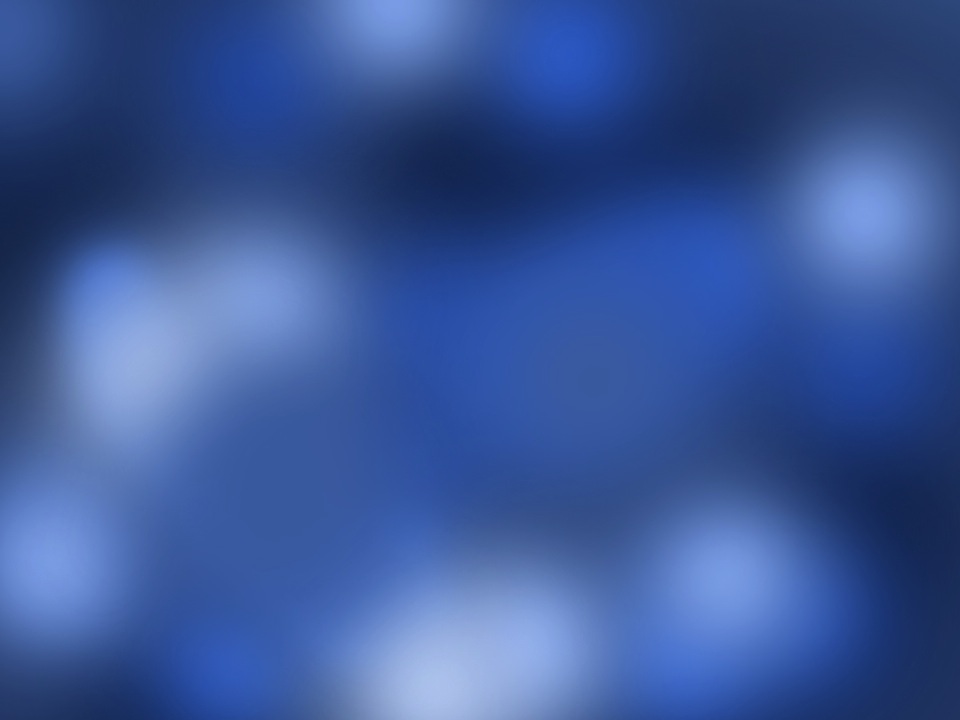 Impressionism
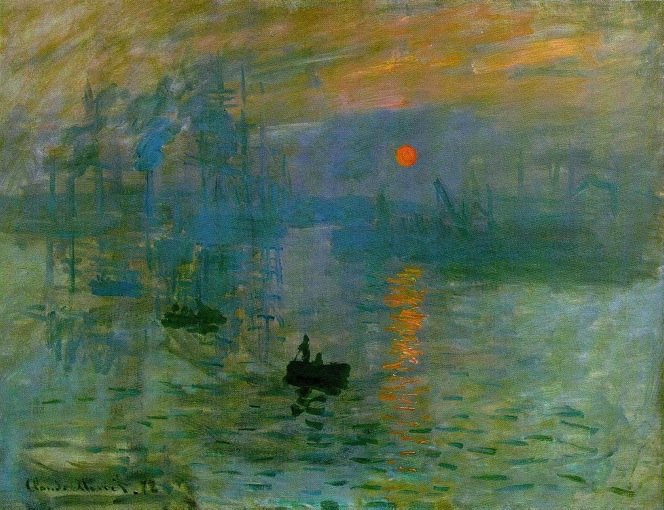 Impression, Sunrise
By Claude Monet
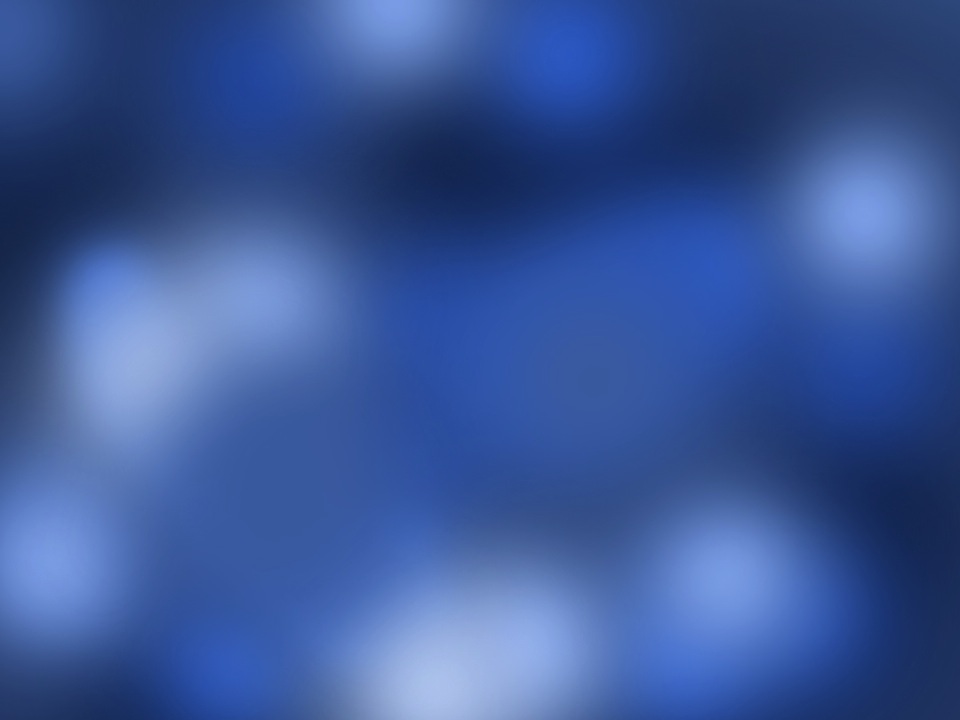 Impressionism
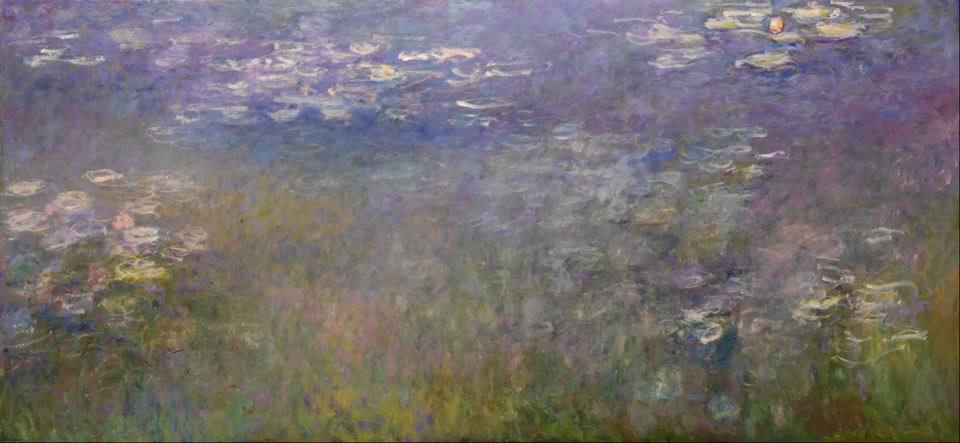 Impression, Sunrise
By Claude Monet
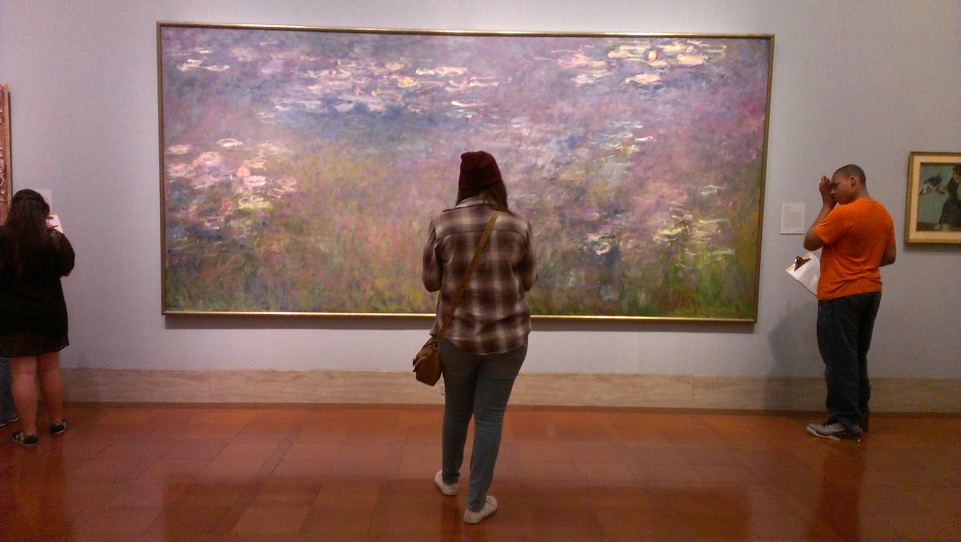 [Speaker Notes: At the Nelson]
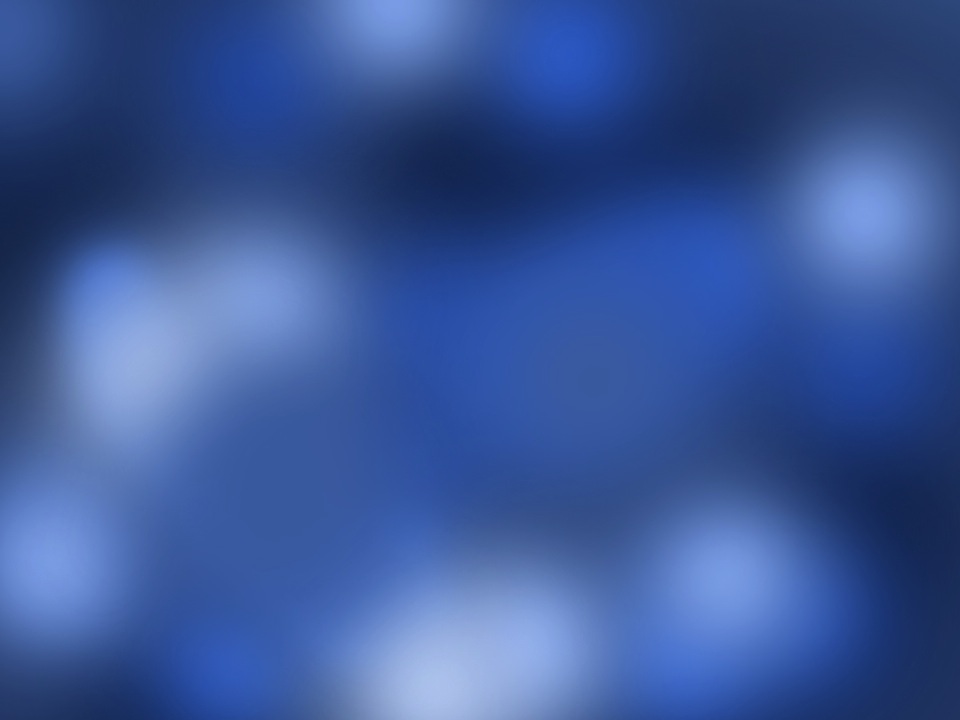 Impressionism
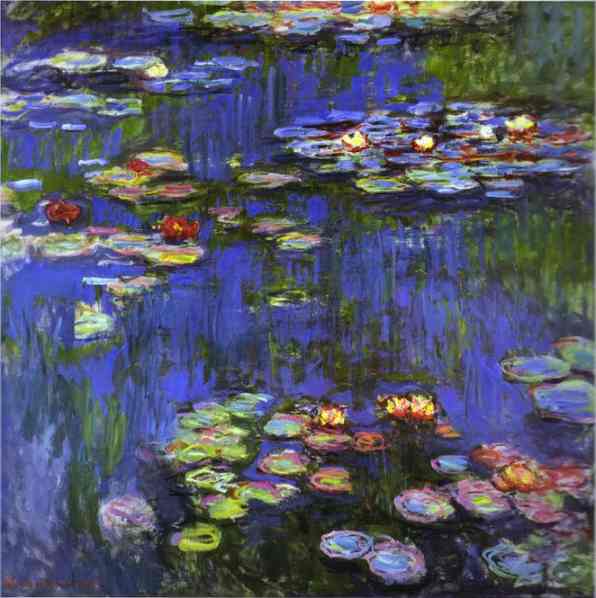 Visiting his home and garden in Giverny (Northern France), is like walking inside his paintings.

The water lilies are still there.
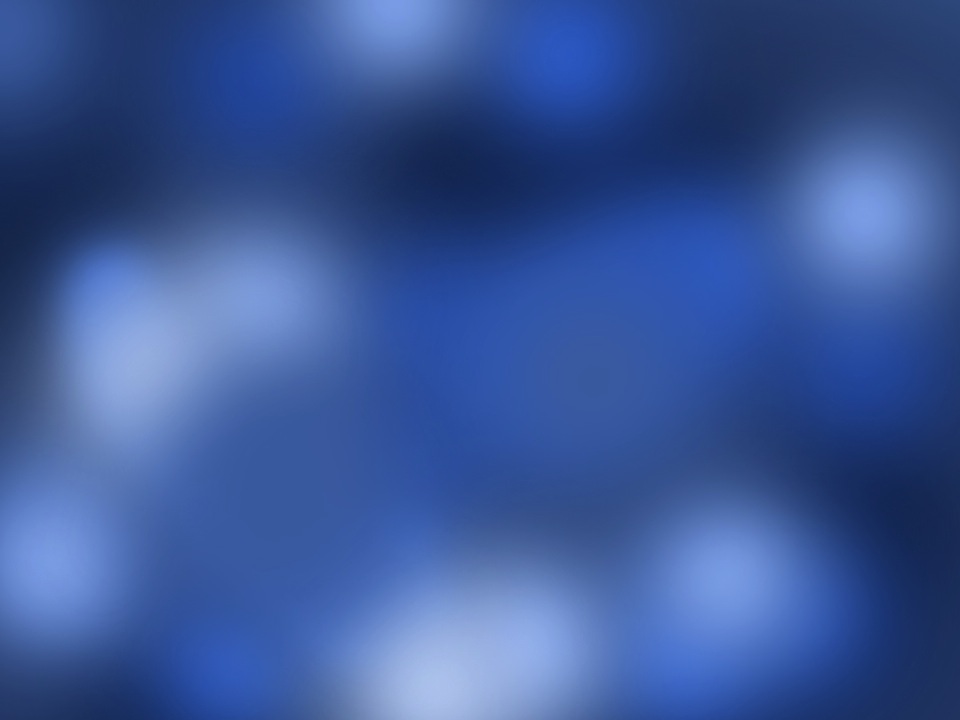 Impressionism
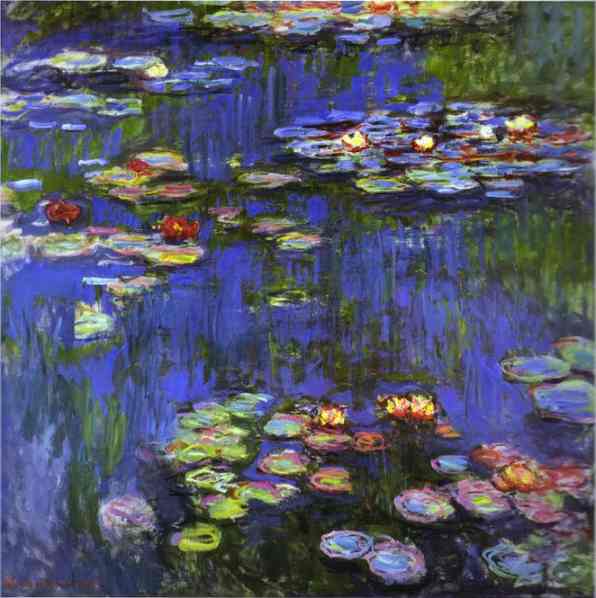 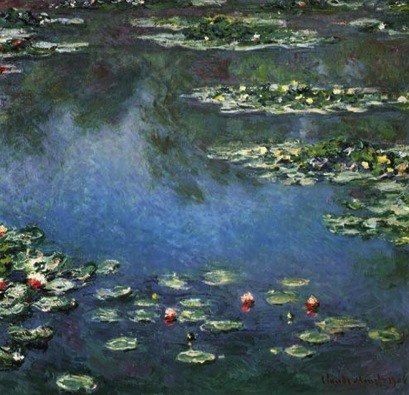 Water Lilies by Claude Monet
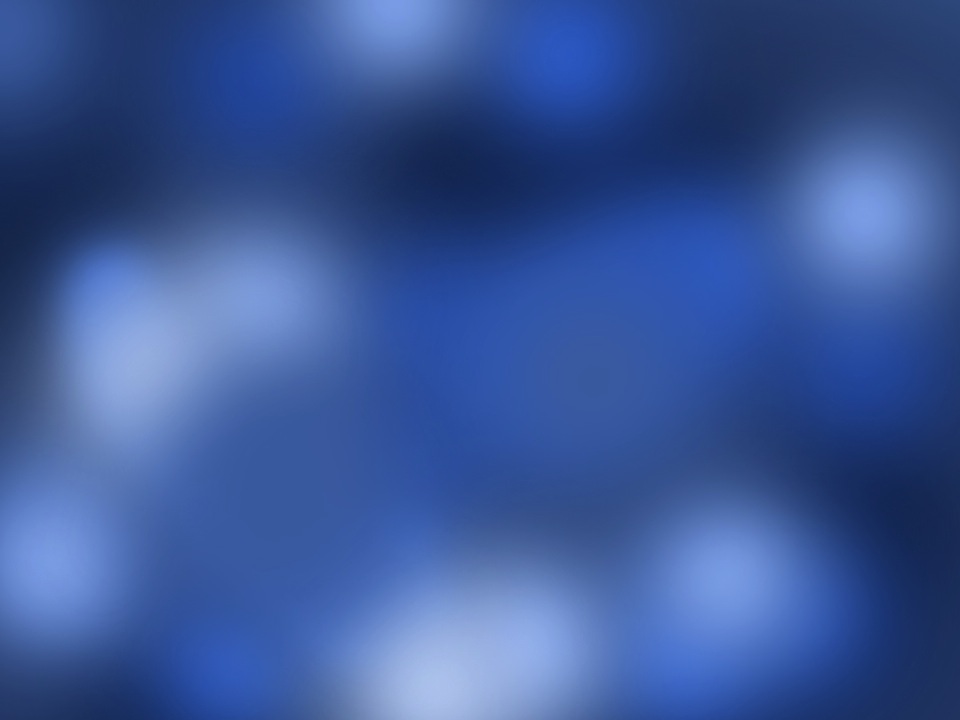 Impressionism
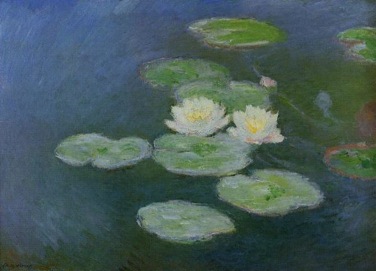 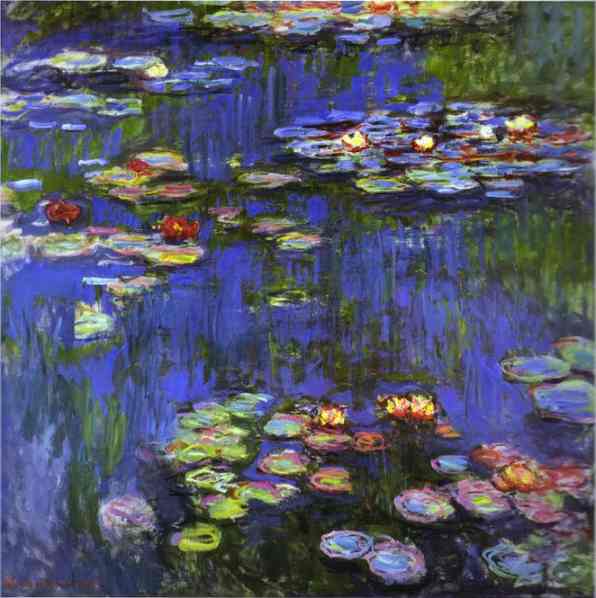 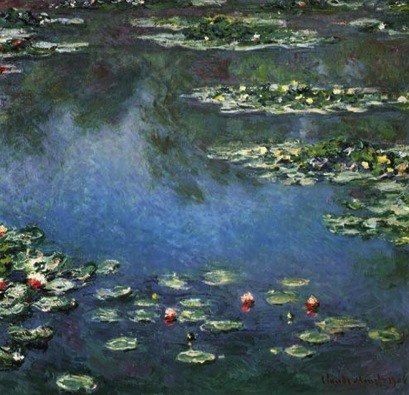 Water Lilies by Claude Monet
Before
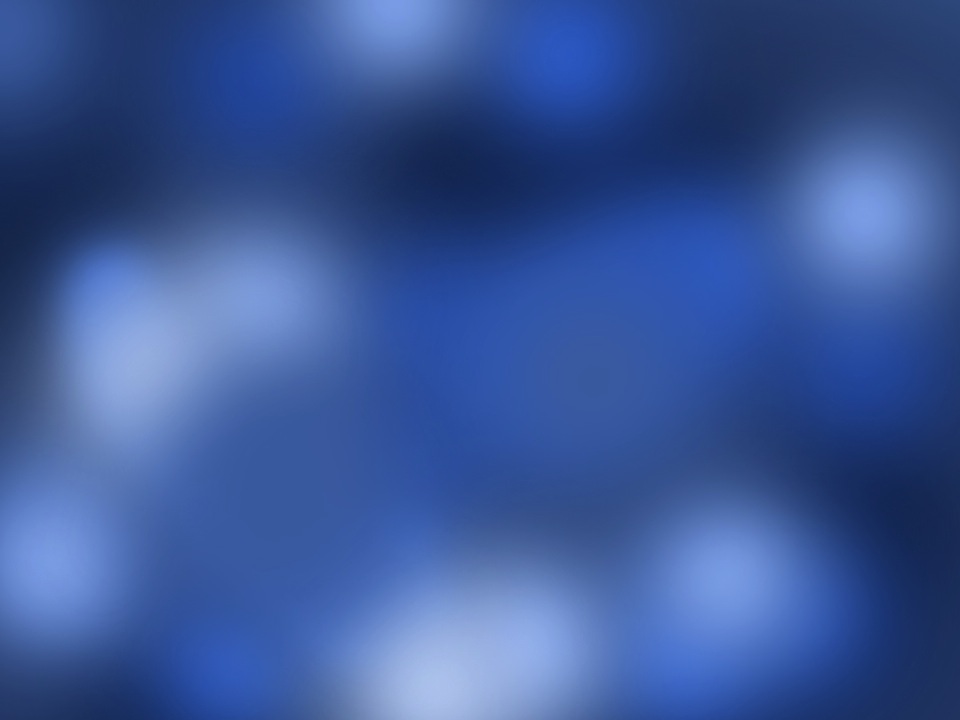 Impressionism?
What do you think the art looked like?
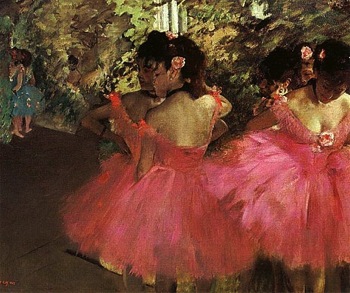 Dancers in Pink 
by Edgar Degas
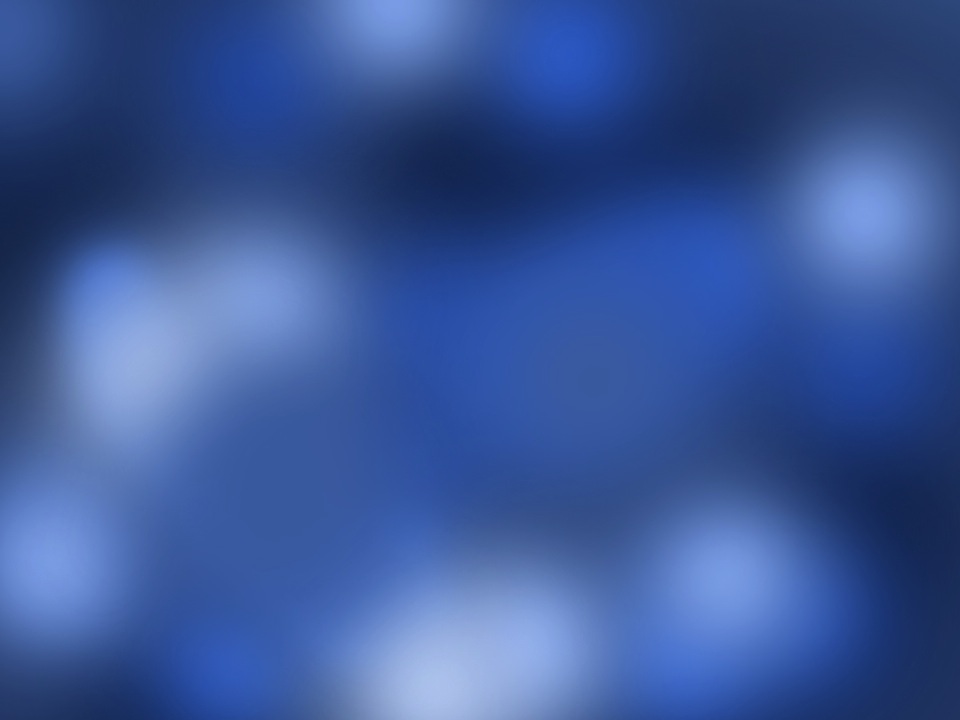 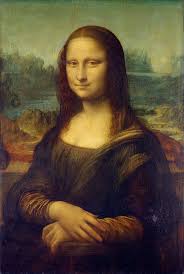 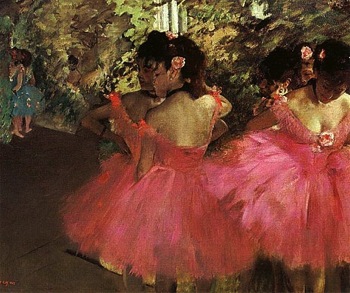 Mona Lisa 
by Leonardo DaVinci
[Speaker Notes: Renaissance= realistic]
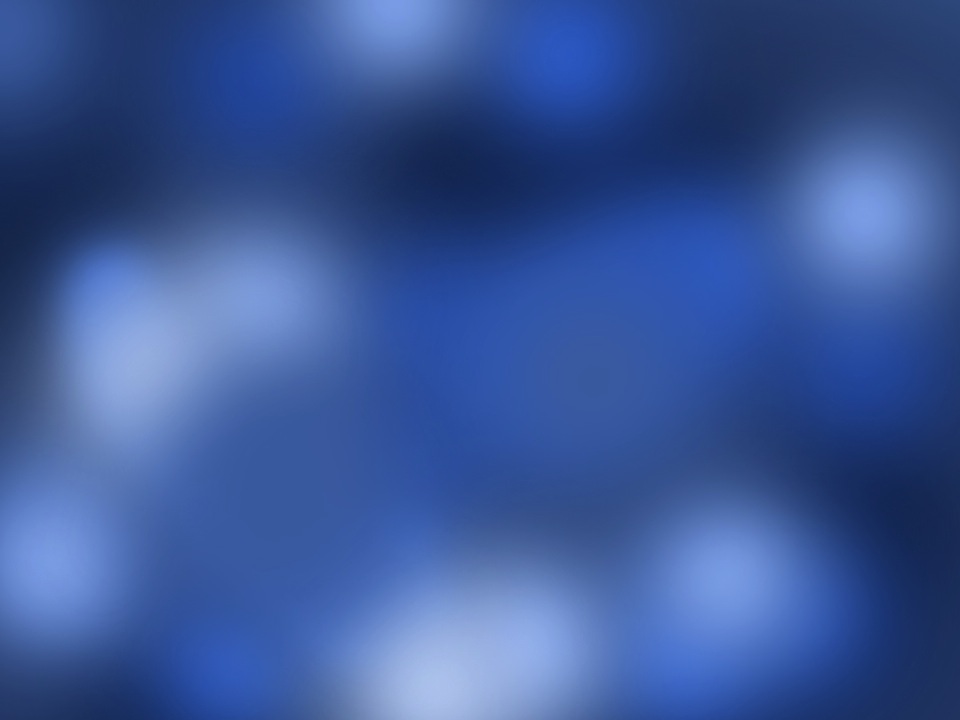 Impressionism
The Impressionists differed from artists before them because they painted en plein-air (in the open air)
They also painted more “sketch-like”, less realistic
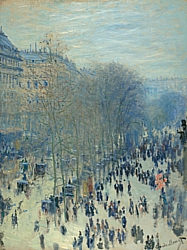 Boulevard des Capucines by Claude Monet
Post
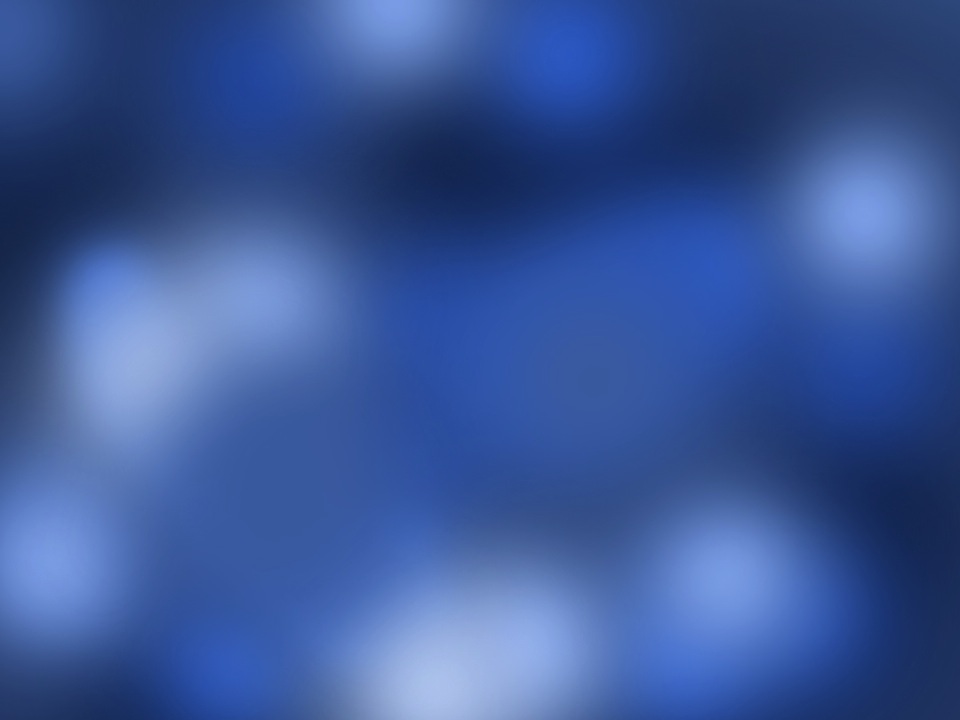 Impressionism
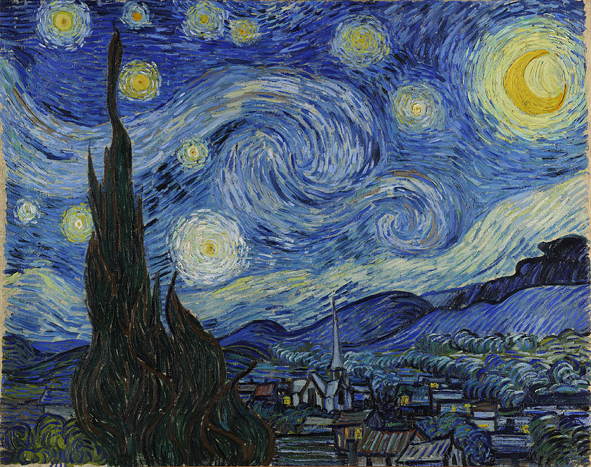 Was a reaction to the Impressionism art movement
Who painted this?!
Vincent van Gogh used unnatural and sometimes complimentary colors
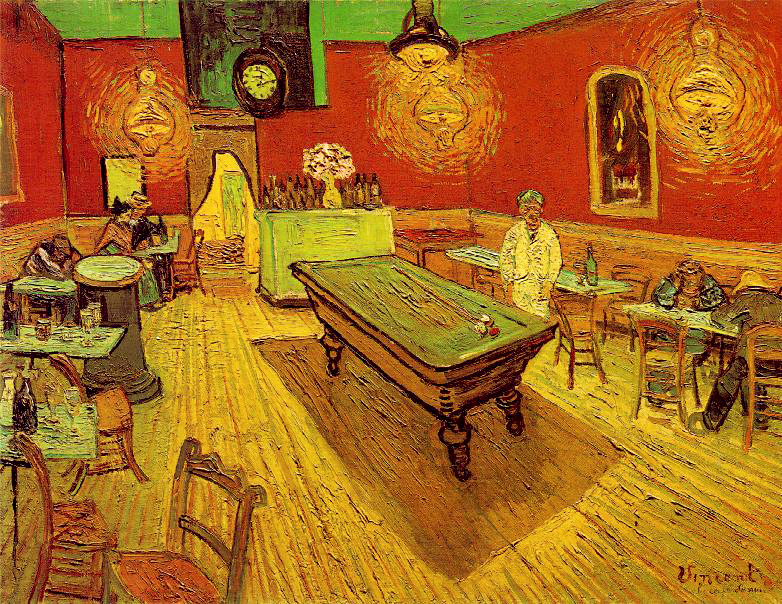 Based on the emotion of the artist
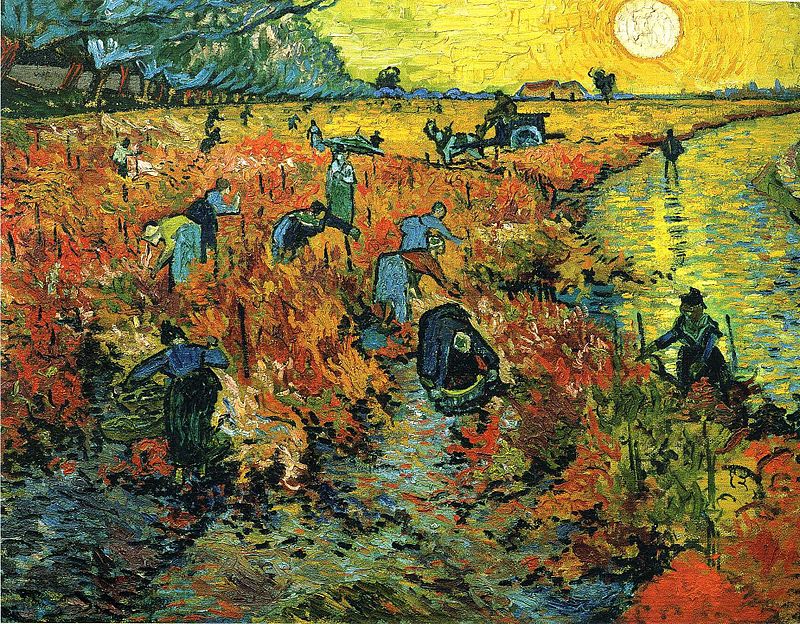 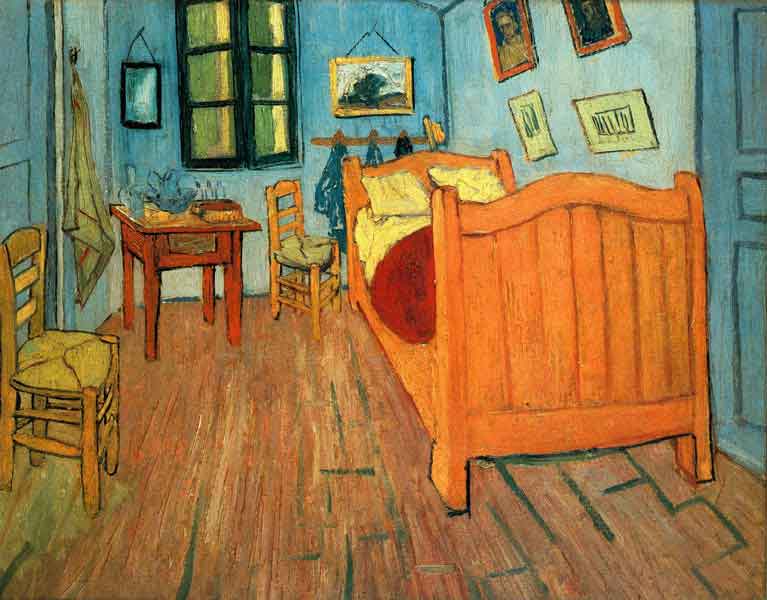 Describe the brushstrokes
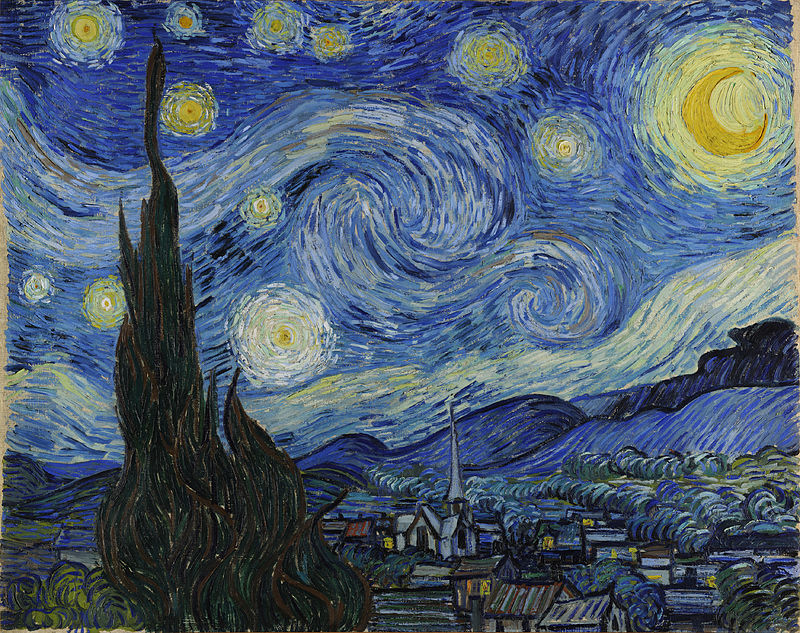 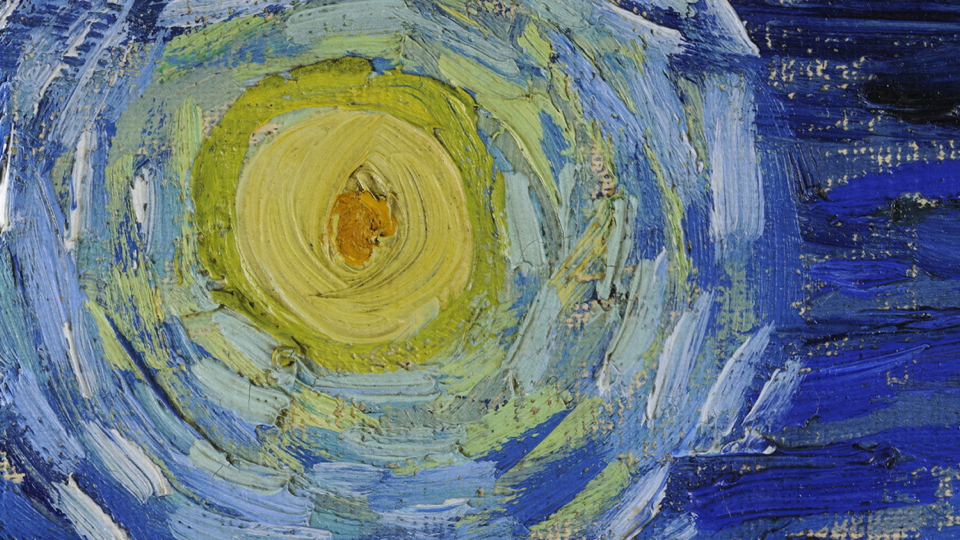 Describe the brushstrokes
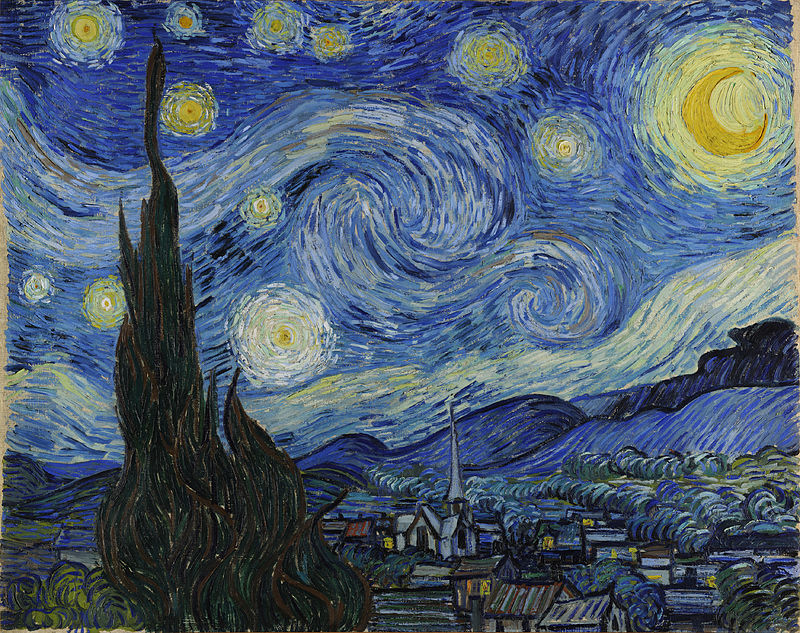 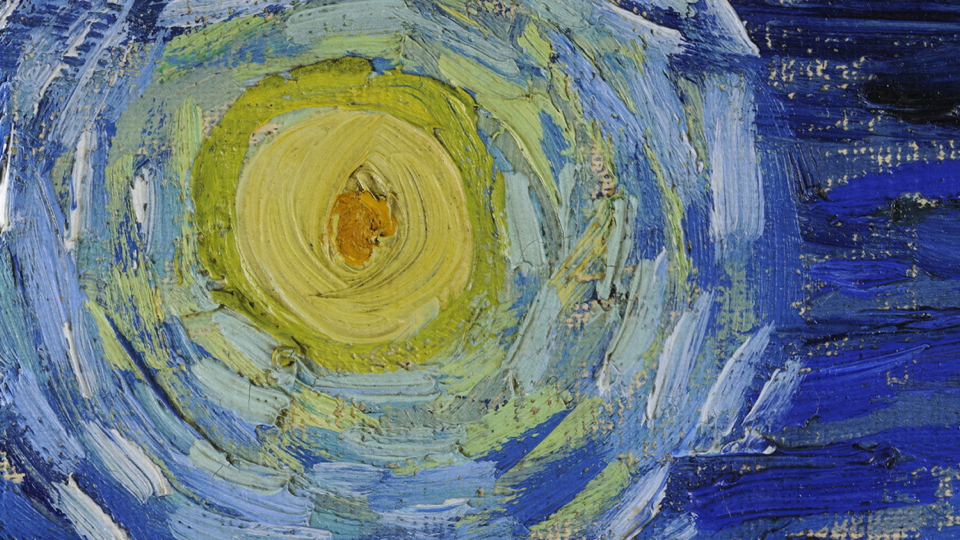 [Speaker Notes: Linear and directional- leading your eye]
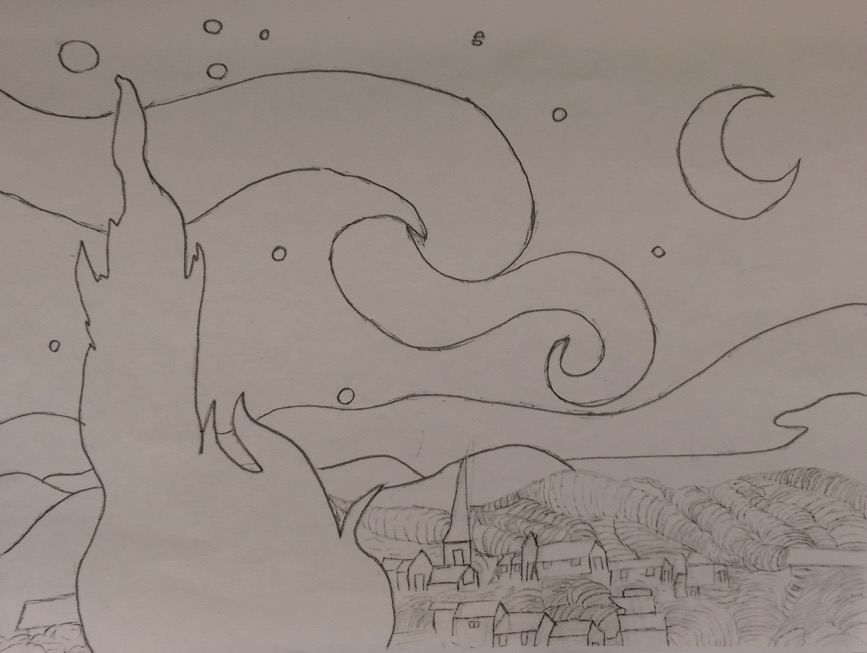 [Speaker Notes: Step 1- draw out the shapes from your painting. Large paper if you are working with a partner or half sheet if you are working by yourself]